考試電路
Nand latch 電路
順序: 任一地方開始，繞一圈發現是穩定態，即完成設定
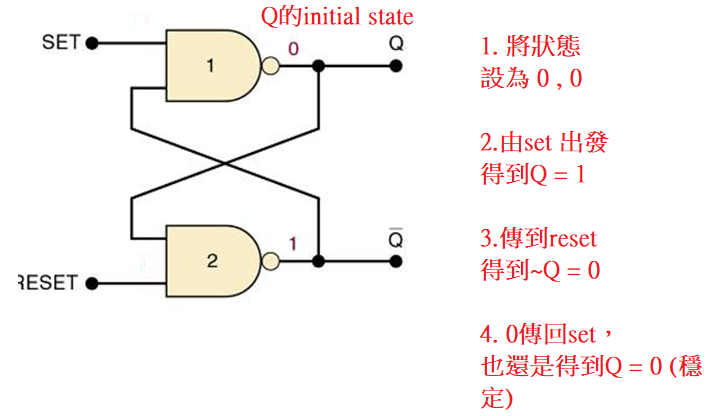 J-K flip flop
edge detector
mod counter (2-power,ripple)
注意是clock而不是input!!!
mod counter (2-power synchronuous)
mod counter (non-2power)
BCD adder
BCDD　(12進位用2進位表)
half adder => full adder
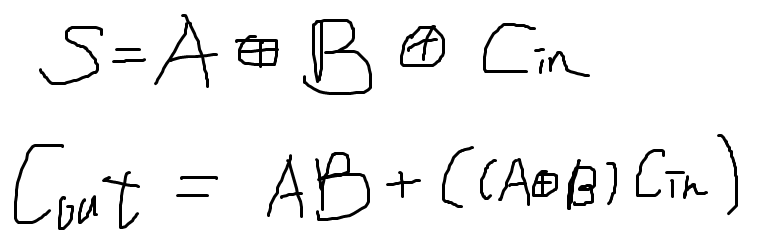 parity generator
設計步驟

真值表
卡諾圖
最簡邏輯式
parity generator (even)
A xor B xor C ...  = 1 表示有奇數1，剛好補一個
	               0 表示有偶數個1，剛好不用補
parity generator (odd)
A、B 不一樣  (1,0)
=> 奇數1
C 是 1 => 整體偶數，要補
C 是0 => 不用補
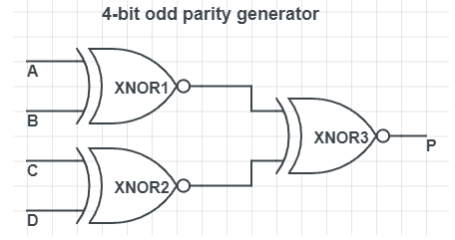 兩半都一樣 (全1,全0)
或兩半都不一樣
(各為1,0)
就需要補1
3 bit parity checker (偶數)
確認是否有奇數1   跑出1就有問題
3 bit parity checker (奇數)
確認是否偶數個1 => 跑出1就有問題